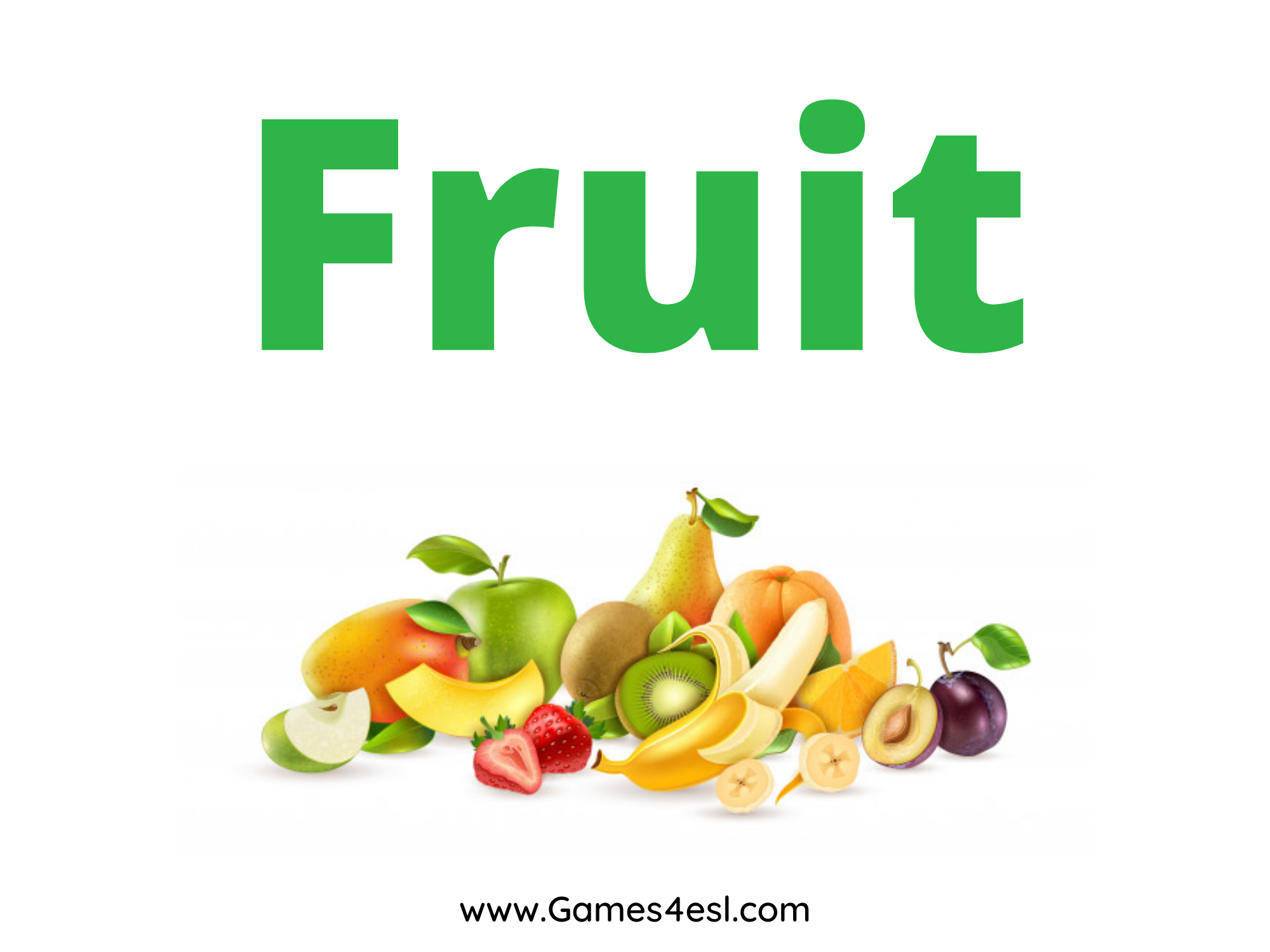 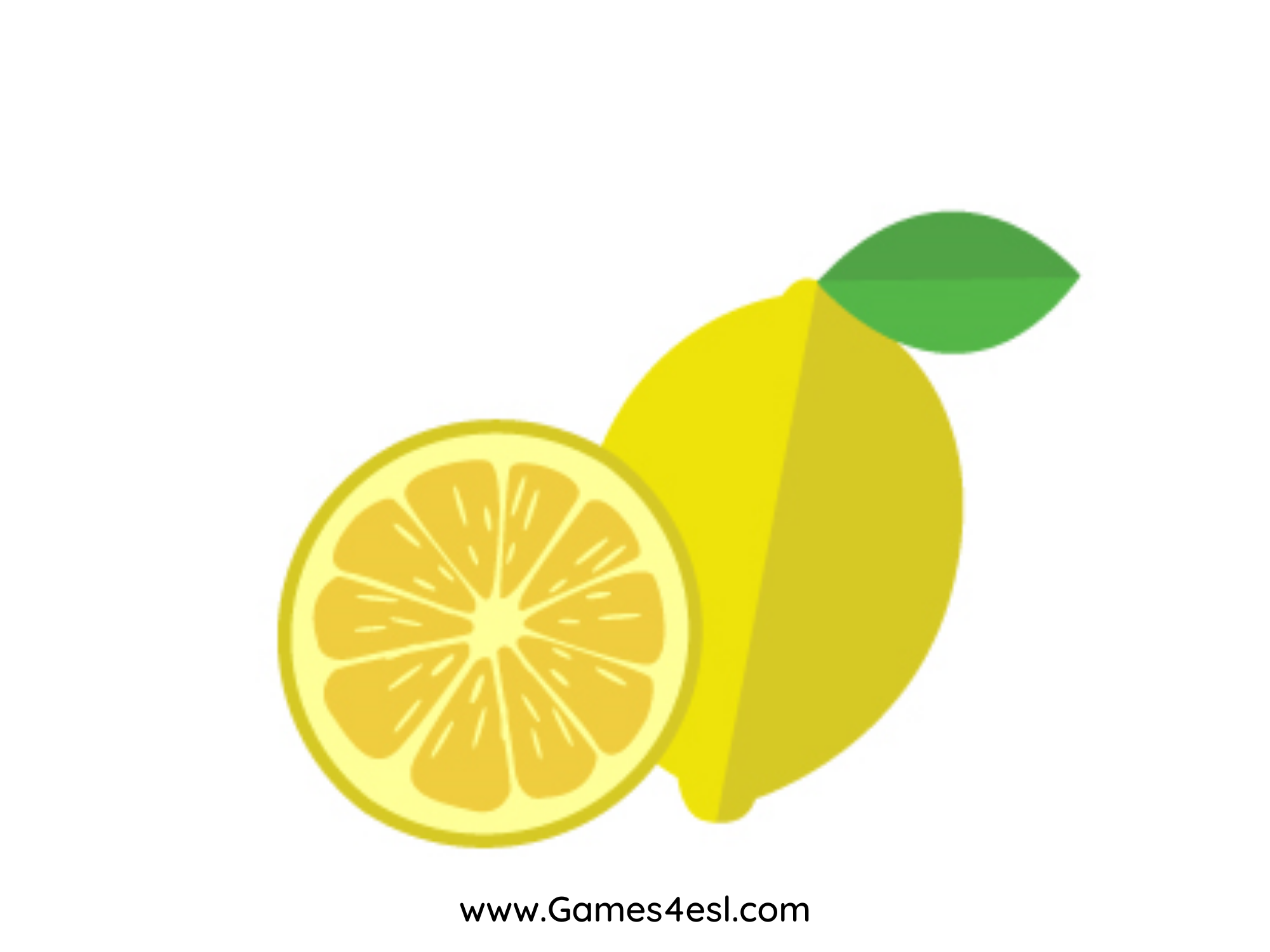 lemon
SHOW
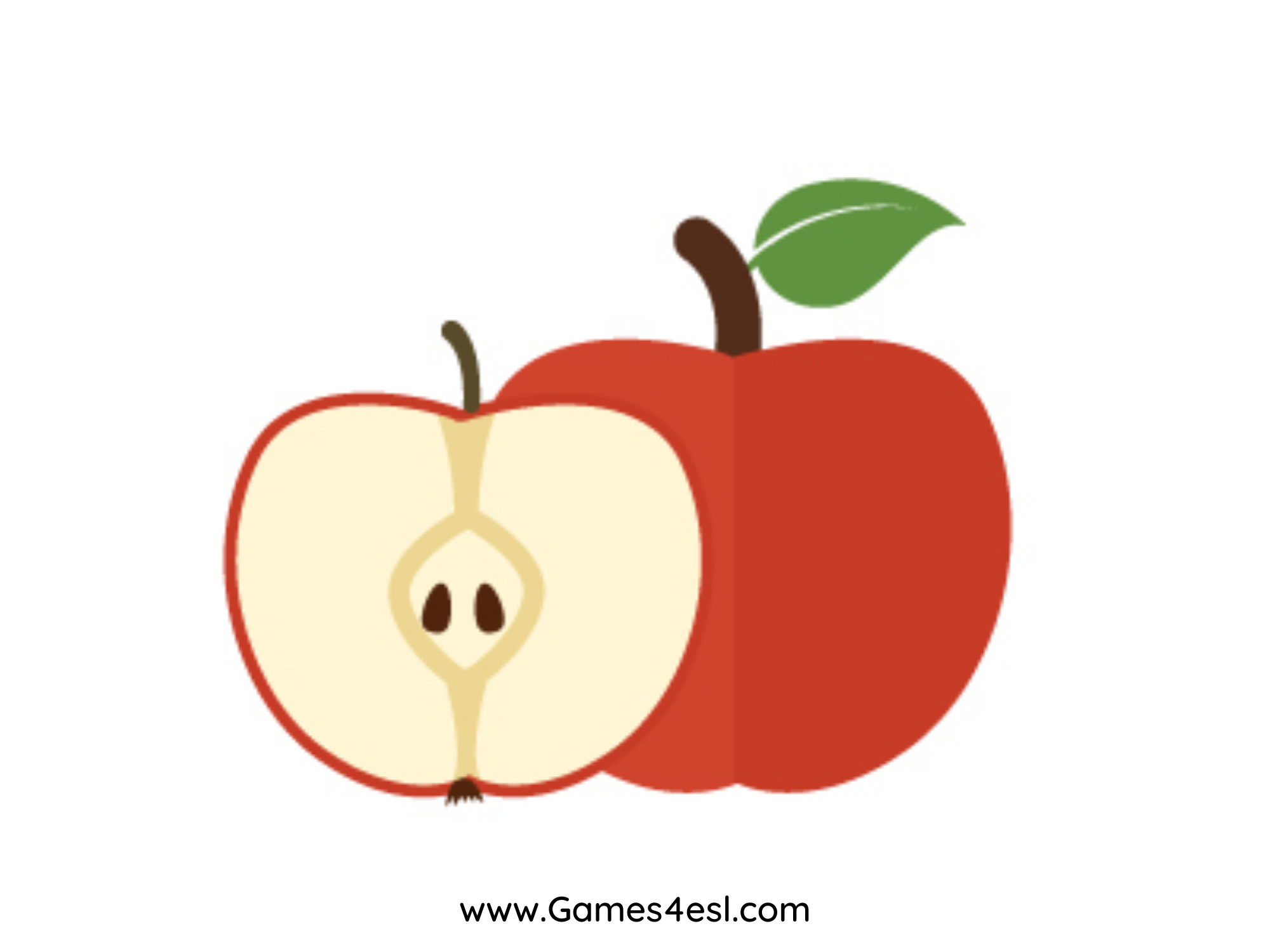 apple
SHOW
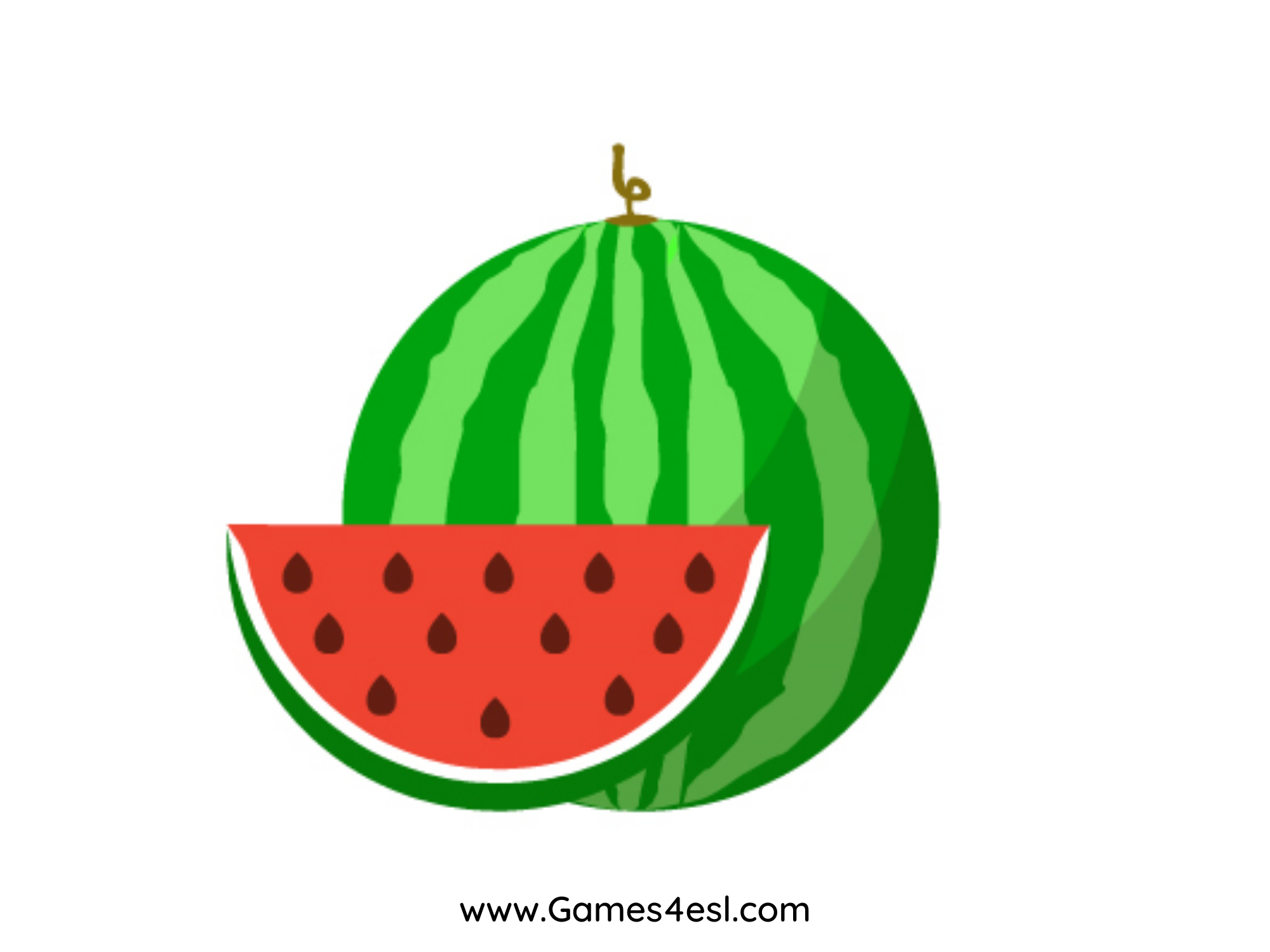 watermelon
SHOW
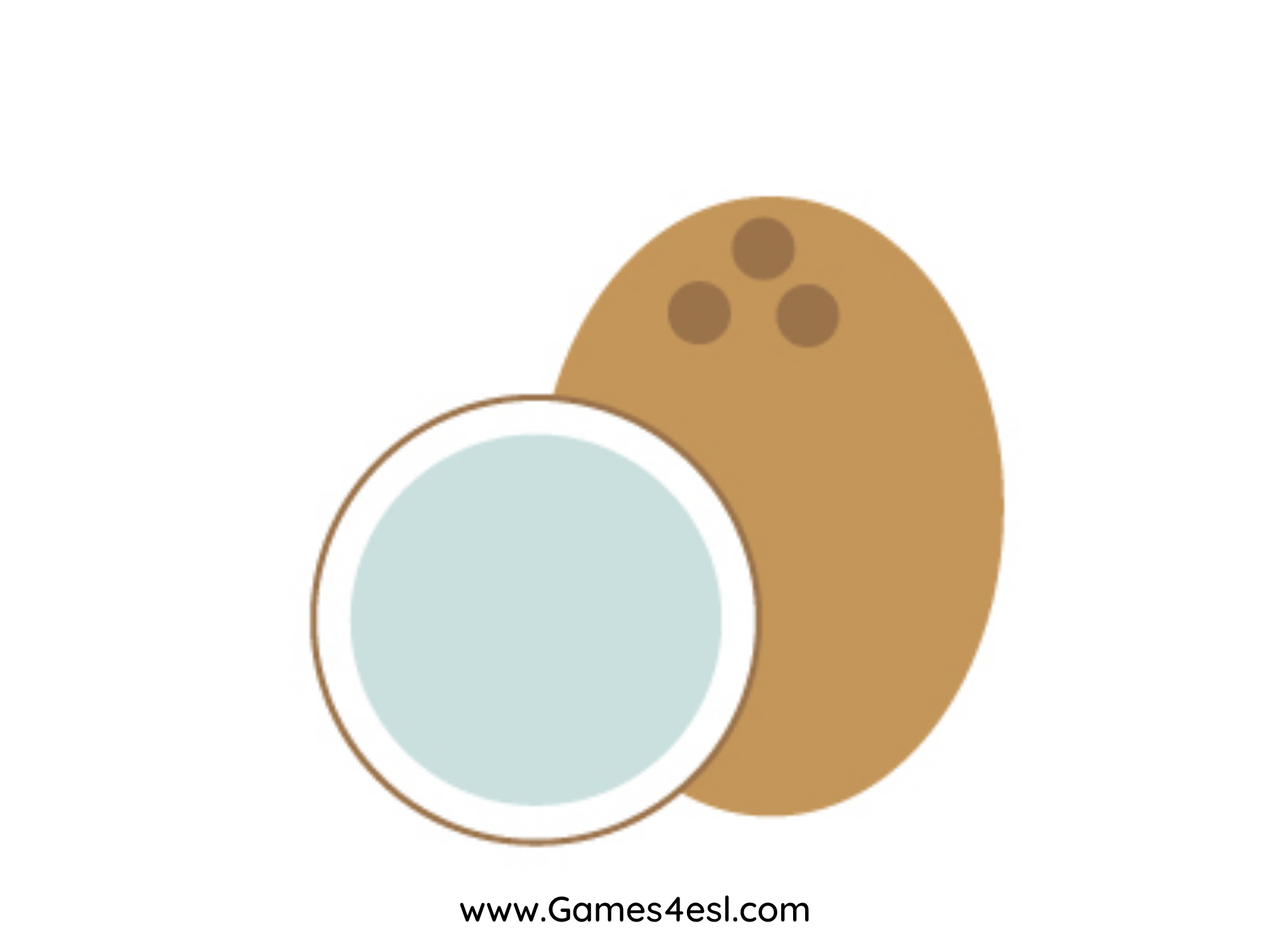 coconut
SHOW
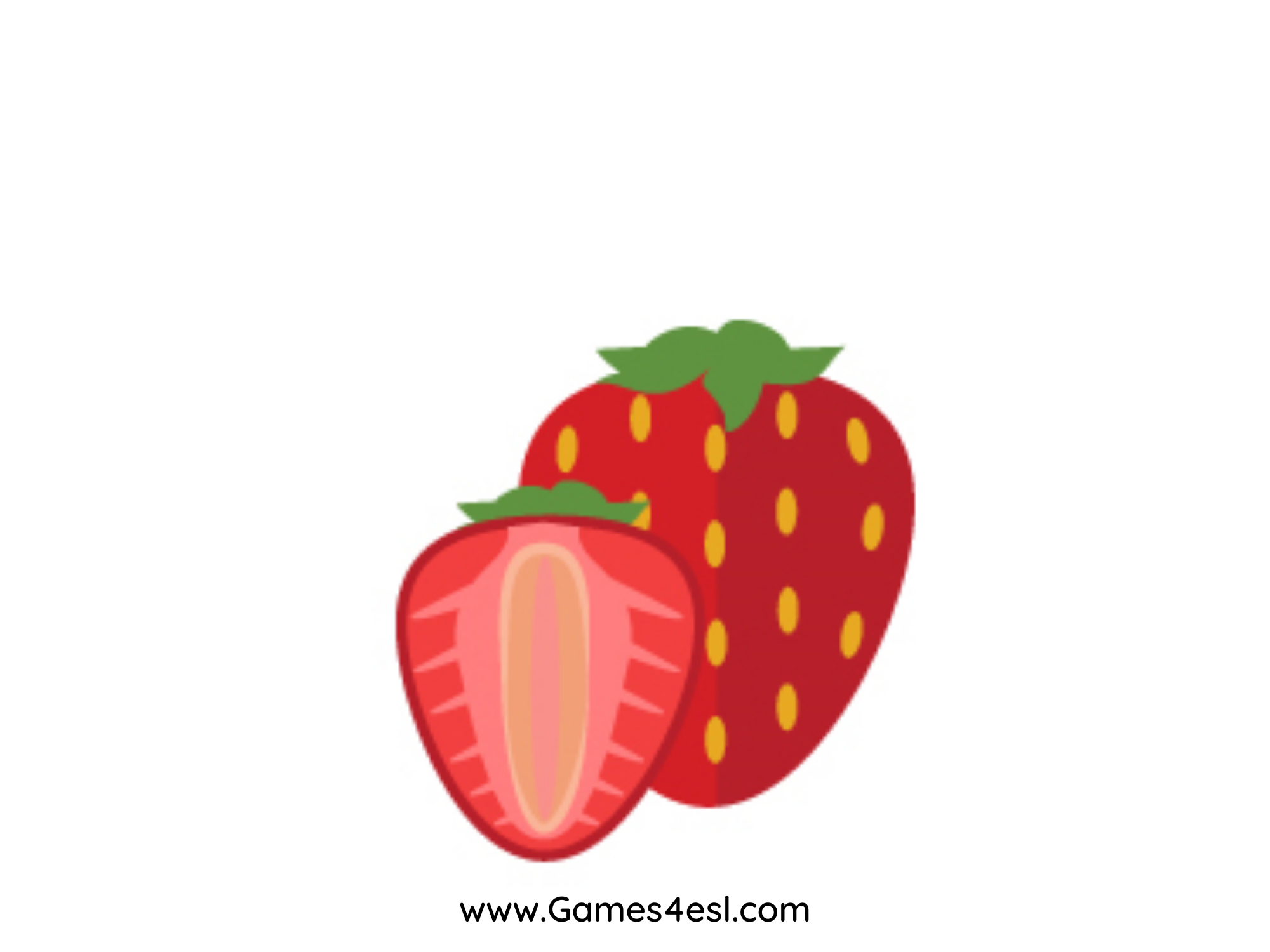 strawberry
SHOW
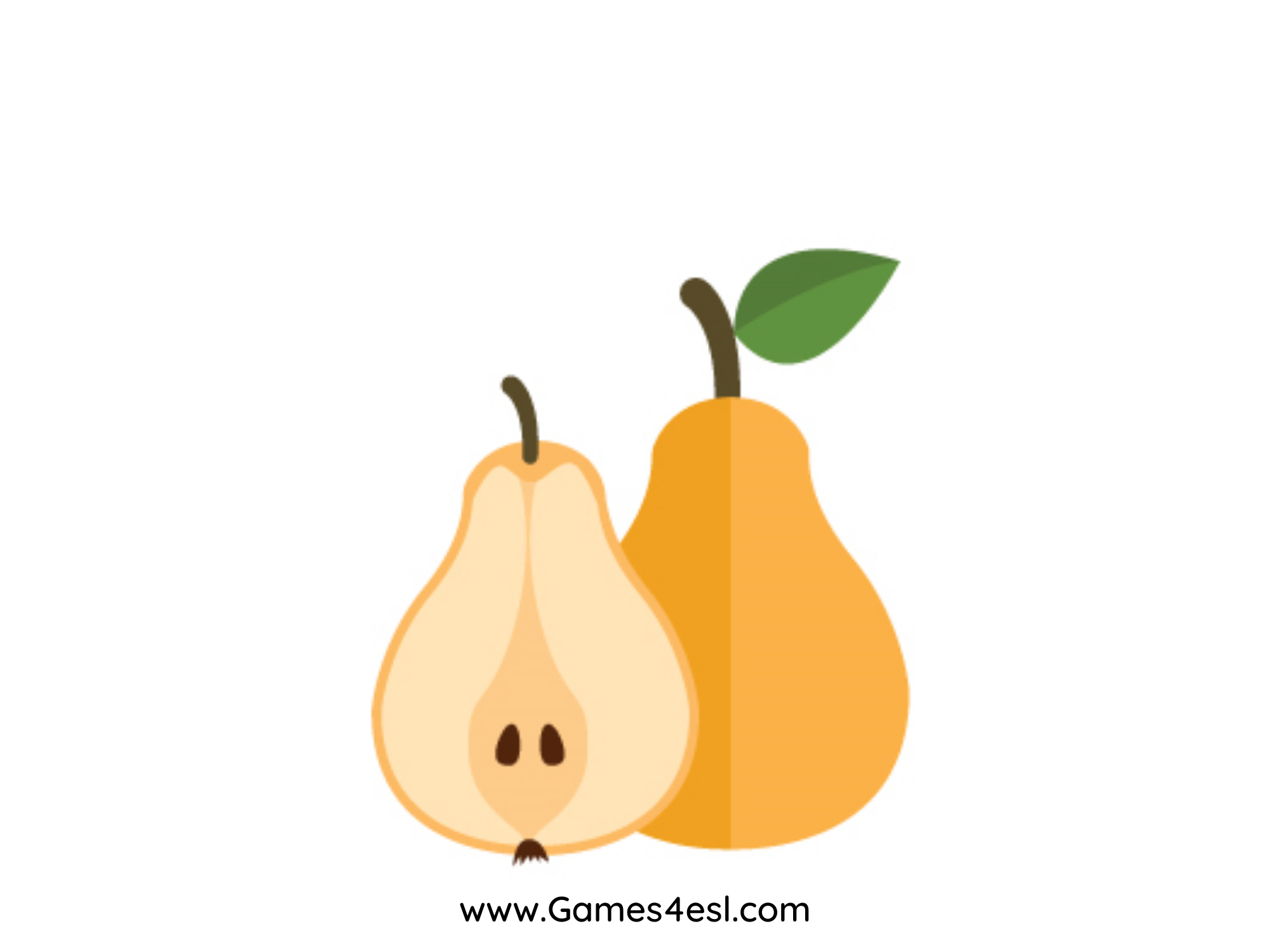 pear
SHOW
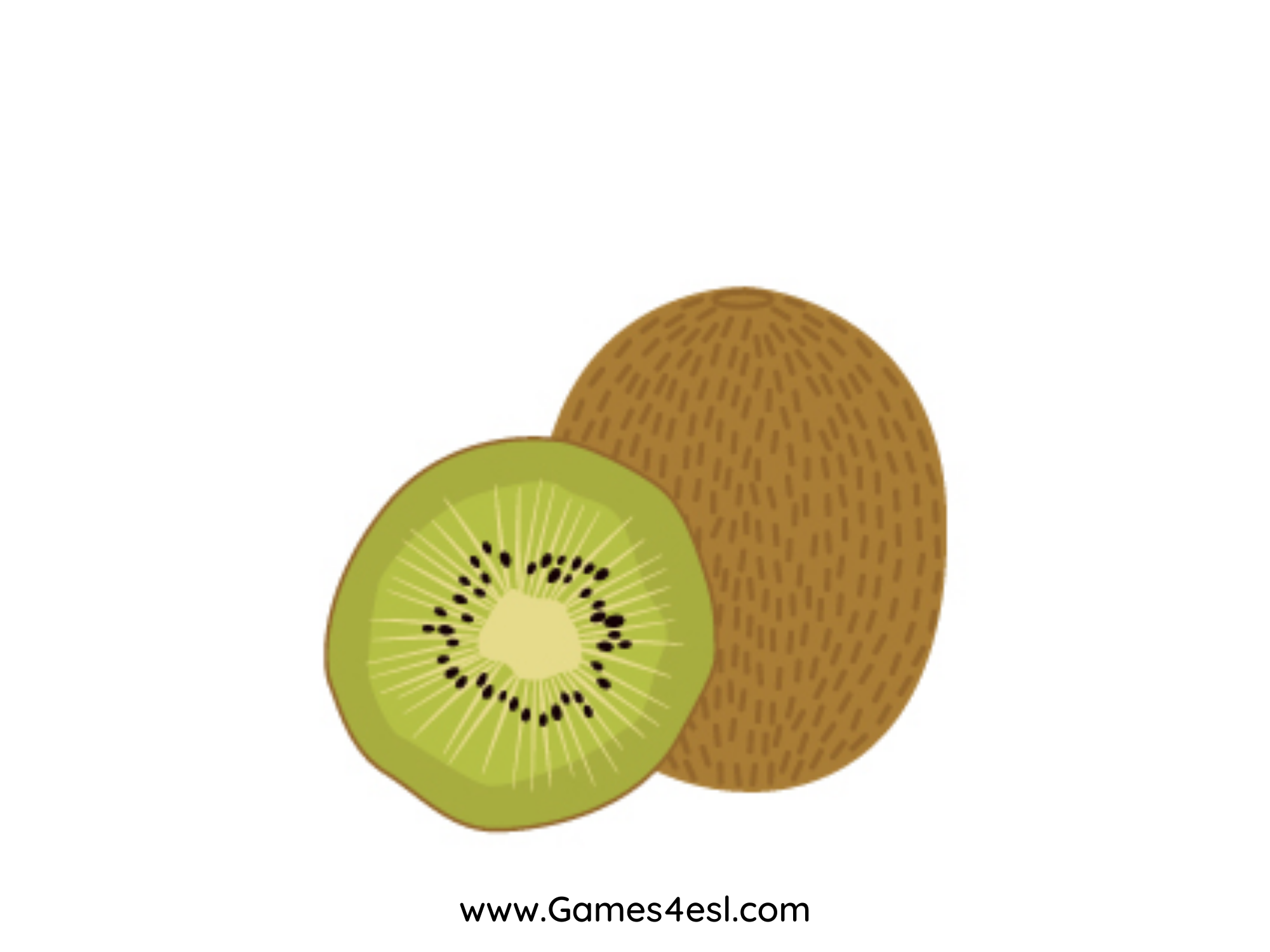 kiwi
SHOW
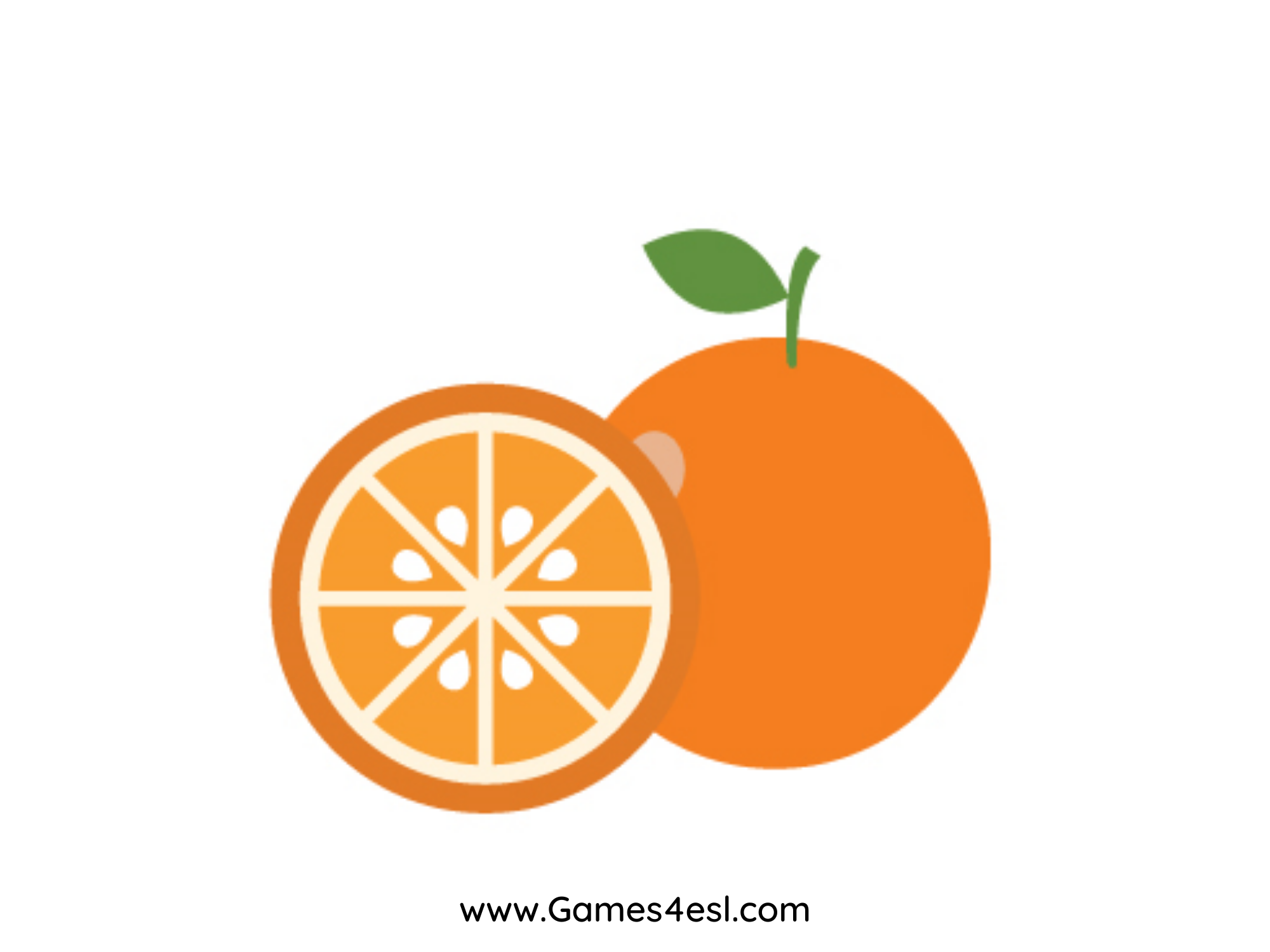 orange
SHOW
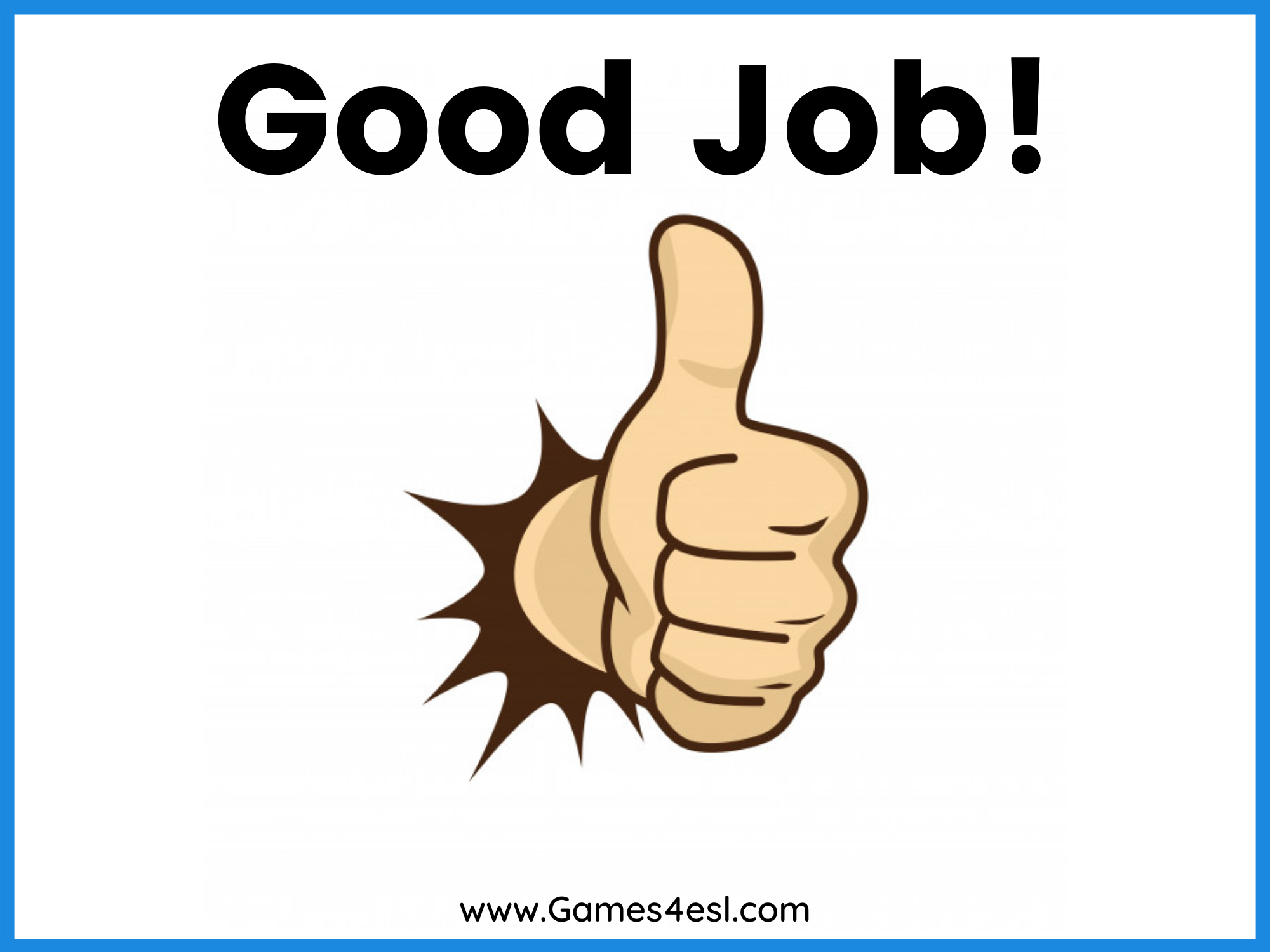